Hemoglobinopatiler
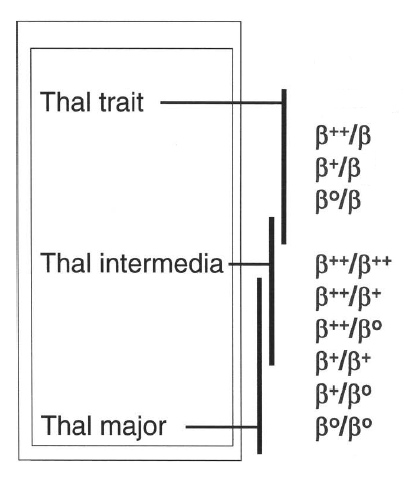 16. kromozom
Zeta (ζ)
Alfa2 (α2)
Alfa1 (α1)
Epsilon (ε)
Ggamma (Gγ)
Agamma (Aγ)
Delta (δ)
Beta (β)
11. kromozom
α-talasemiler
Genellikle, delesyonlara bağlıdır; nadiren nokta mutasyonlarından kaynaklanır.

Hb Bart’s hidrops fetaliste alfa globin zinciri üretilmez. Diğer fetal globinler birleşerek γ4 (Hb Bart’s) ve ζ2γ2 (Hb Portland) oluşturur.

Hb H hastalığına sahip bebekler doğumda %25’ten daha fazla Hb Bart’s taşıyabilir. Doğumdan sonra β zincirleri γ zincirlerinin yerini aldığından β tetramerleri (β4) olan Hb H baskın hale gelir.
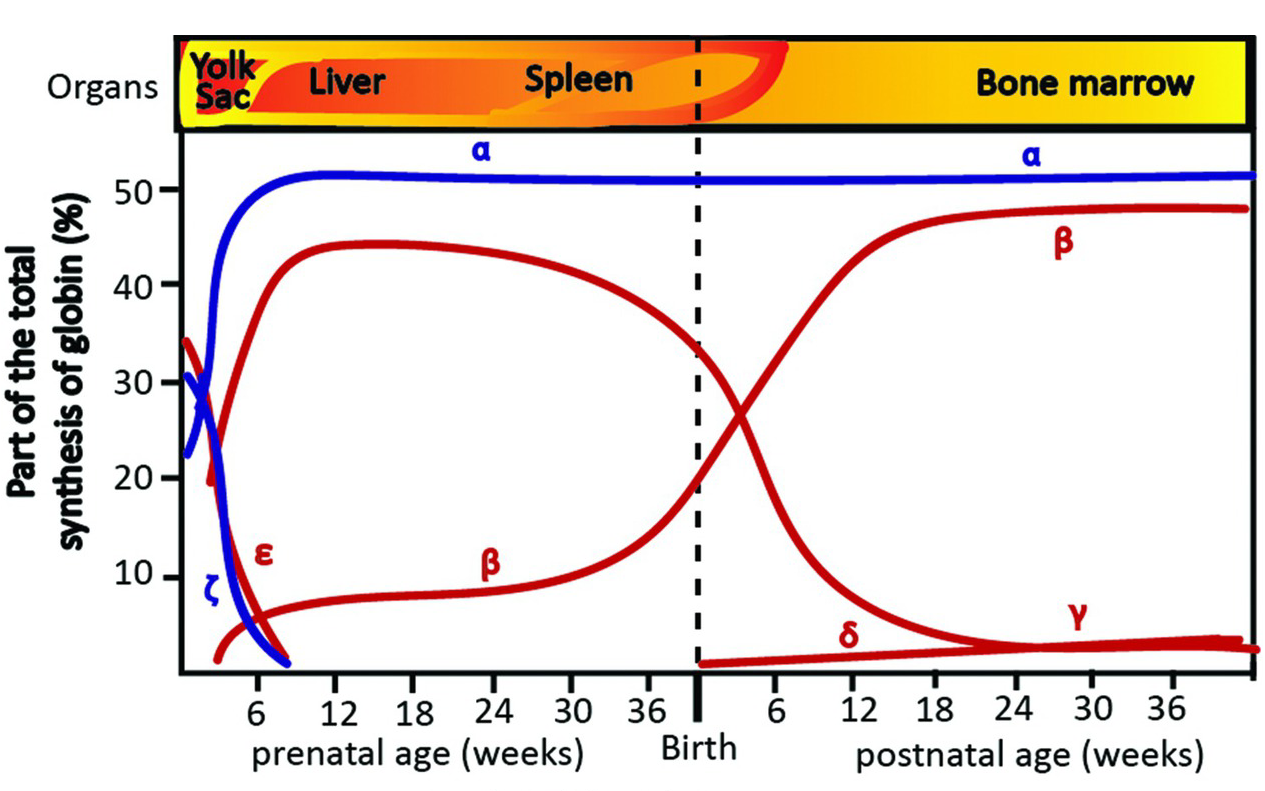 β-talasemiler
Genellikle nokta mutasyonlarına bağlıdır; nadiren delesyonlardan kaynaklanır.

HbA doğum sonrası devreye girdiğinden, β-talasemili çocuklar intrauterin dönemde ve doğum esnasında klinik belirti göstermez.

α zincirler stabil tetramerler (α4) oluşturamaz ve presipite olur. β-talasemide artan hemoglobin türleri HbA2 (α2δ2) ve HbF (α2γ2)’tir. Boşta kalan α-zincirleri eritrosite zarar verir.
β-globin üretimini durduran ya da azaltan yüzden fazla mutasyon tanımlanmıştır.

β genini tamamen inaktive eden ve β-globin üretimini durduran mutasyonlar: β0

Bir miktar β-globin üretimine izin veren mutasyonlar: β+ ve β++
β-Talasemiye Yol Açan Mutasyonlardan Bazıları
Anormal Bazı Hb Varyantları